Legal-political
Macro-environment
Shareholder
-oriented
business
Regulations that constrain & compensate for exploitation of the KLMBS
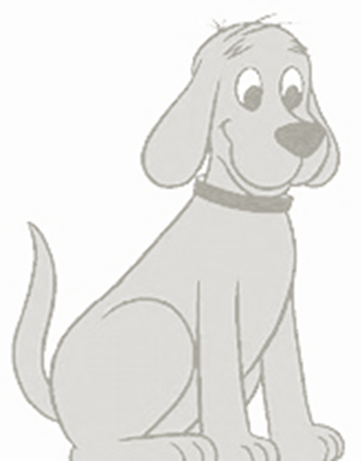 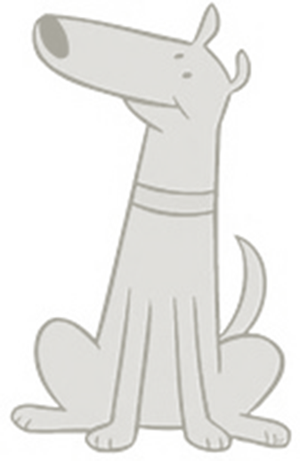 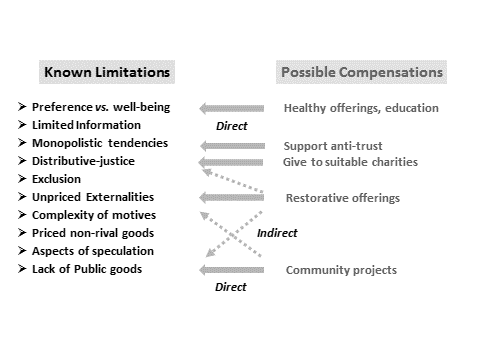 Legal-political
Macro-environment
Stakeholder
-oriented
business
Less regulation
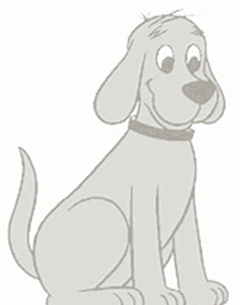 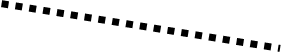 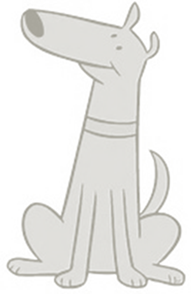 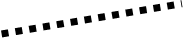